Adoption of RFID Technology – The Case of Adler. A European Fashion Retail Company
Roland Leitz, Andreas Solti, Alexander Weinhard, Jan Mendling
INTRODUCTION
IntroductionAdler Modemärkte AG
Adler Modemärkte AG is a fashion retailer focusing on best ager customers 
in the value-for-money segment
Annual revenue: 566.1€ million, EBITDA: 33.3€ million, EBIT: 17.0€ million 
4,203 employees
Clear focus on the target group of 45+ years
Average age of customers: 60 years

Strong loyalty program:
6.2 million active customers with loyalty card (90% of sales revenue with loyalty cards)
Targeted and efficient marketing strategies by customer segmentation
High profitability, due to better planning and control of customer frequency and sales revenues
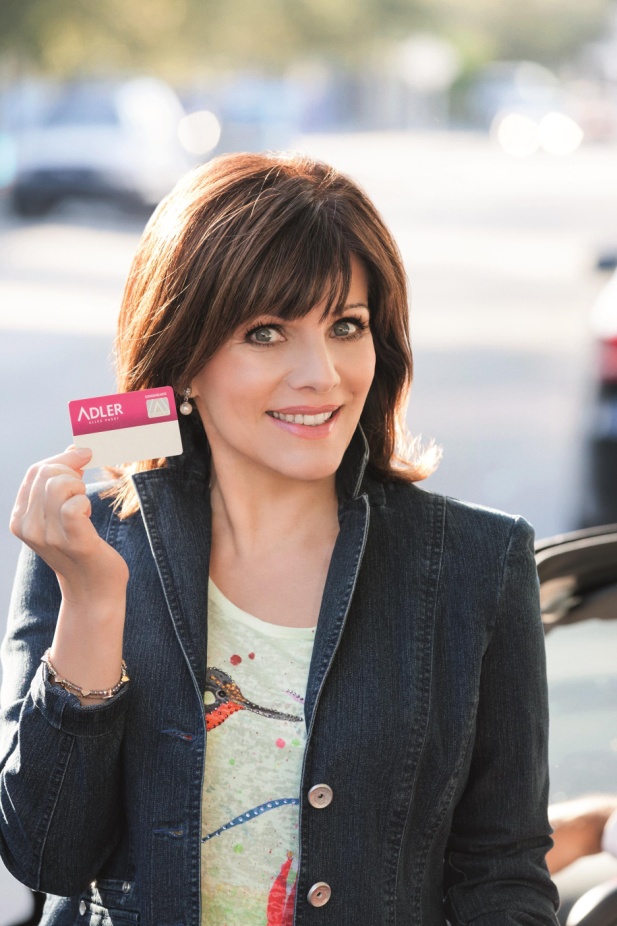 SITUATION FACED
Situation Faced RFID Technology Readiness
First movers in fashion began to adopt RFID in the early 2000’s 
Decision to adopt RFID at ADLER in 2010
Goals of RFID adoption:  
improve process efficiency and effectiveness 
increase customer satisfaction through faster checkout
prevent theft
provide better visibility of inventory
Situation Faced Scope of the project
RFID for entire textile assortment:
87 % inhouse ADLER brands
13 % external brands
179 stores
Store areas: 1,000 to 4,000 m² with different layouts
Sales volume 27 million pieces
ACTION TAKEN
Action Taken RFID process improvement project
Three phases: 
Conception and provider selection
Realization and preparation of rollout
Rollout

After each phase, the business case was evaluated for profitability
Action TakenPhase 1: Conception and provider selection
RFID adoption project with support of external consulting company

Evaluation of potential suppliers for required RFID equipment in realistic proximity
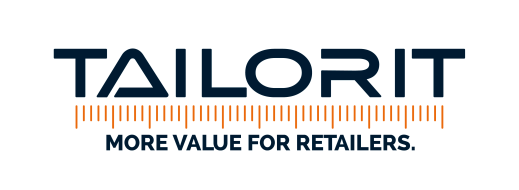 Action TakenPhase 2: Realization and preparation of rollout
Pilot study with complete IT integration
Conceptual pilot done in parallel as verification location

Scalability test: Aug.-Nov. 2012 6 further stores equipped with RFID

Provided RFID-tags for source-tagging since April 2013
Action TakenPhase 3: Rollout
RESULTS ACHIEVED
Results achieved
Improved inventory accuracy
Real time tracking of items
Reduction of out of shelf situations
Increased turnover
Improved follow-up procurement
Early detection of missing items (e.g. through theft or administrative errors) lead to more accurate and timely replacement orders
Results achieved
Increased process efficiency
Recording of incoming and outgoing items in batches instead of manually scanning individual barcodes
Faster and more accurate RFID-enabled inventory counts (ADLER also started to introduce robotic inventory taking)
Faster processing at the point of sale
Reduced lines at the cashiers desk
Improved customer satisfaction
Results achieved
Source tagging and theft prevention
Replacement of costly plastic hard tags with lightweight RFID tags
Today, 90% of all items are equipped with RFID-enabled theft prevention instead of only high-value items
LESSONS LEARNED
Lessons learned
Set realistic goals
ADLER resisted the urge to adopt RFID in its hype and waited till it was economically reasonable
Carefully consider potential risks
ADLER decided to prevent potential privacy related threats by using disconnected systems for storing RFID data
Lessons learned
Take a process-oriented view and get the employees on board
Technology is merely a means to achieve a process goal
All in all the adoption of RFID paid off and serves as a basis for further process improvement